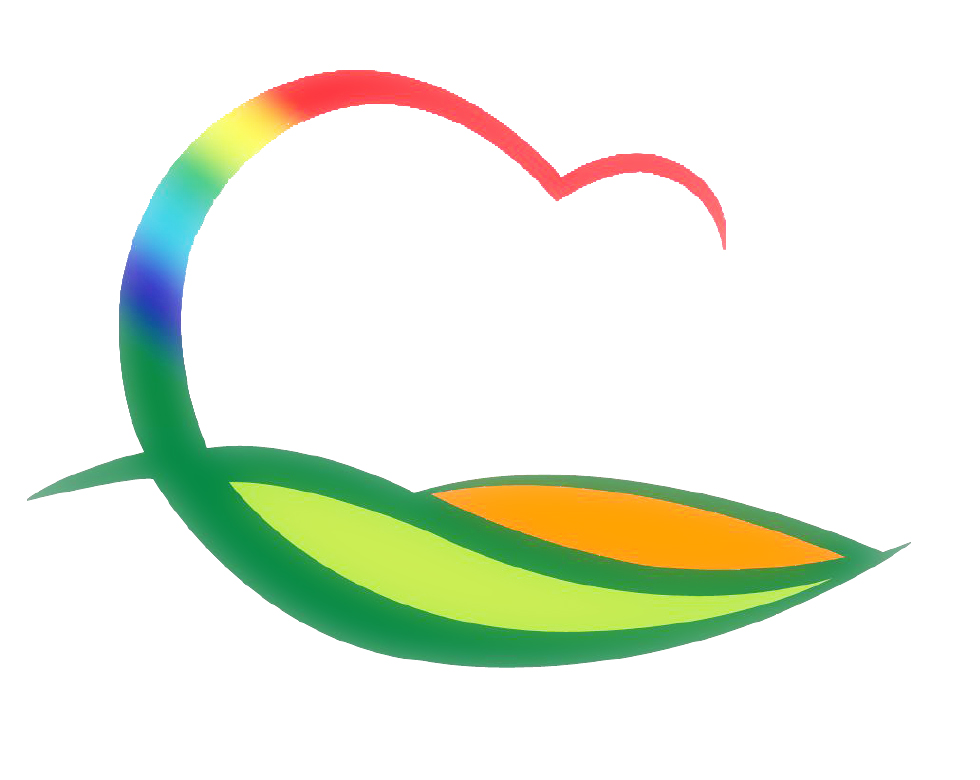 보   건   소
[Speaker Notes: 먼저, 지금의 옥천입니다.]
8-1.  제12회 영동천 감나무 가로수길 걷기 대회
일     시 : 10. 13.(화) 19:00
장     소 : 용두공원 야외음악당
대     상 : 지역주민 1,000여명
주     관 : 영동생활체육회
내     용 : 건강걷기 및 보건사업 홍보 동영상 상영
8-2.  인플루엔자 예방접종









※ 만성질환자 : 폐·심장·간·신장 질환자, 혈액-종양질환자, 기타 암, 당뇨
8-3.  2015년 소방 실제훈련
일      시 : 10. 14.(수) 15:00
장      소 : 보건소 주차장
대      상 : 보건소 전 직원
차      량 : 구급차 및 119 소방차
내      용 : 화재 초동진화 및 대피요령 훈련
8-4.  2015년 구조 및 응급처치 교육
기      간 : 10. 7.(수) ~ 10. 14.(수) / 4회
장      소 : 영동고등학교 외 2개소
대      상 : 법정교육대상자 및 교육 희망자
내      용 : 심폐소생술 및 자동제세동기 적용 방법 등
교육기관 : 충북대학교병원, 한국교통대학교산학협력단
8-5.  하반기 상수도 시설관리자 건강진단
일      정 : 10월 중
대      상 : 206명(상수도 및 소규모 급수시설 관리자)
검사항목 : 장티푸스, 파라티푸스, 세균성이질
내      용 : 배양검사실시 등
8-6.  금연 지도점검
일     정 : 10. 19. ~ 10. 31.(토)
대     상 : 95개소(금연집중단속지역 48, 학원·교습소 47)
점 검 반 : 주민건강팀장 외 5명(2개반 운영)
내     용 : 금연시설설치기준준수 및 금연구역흡연행위단속
8-7.  임산부의 날 행사
일      시 : 10. 6.(화) 09:30~14:20
장      소 : 국악체험촌
인      원 : 30여명
내      용 : 명상 테라피, 천고 타북, 난타체험 등
8-8. 노인건강운동교실
기      간 : 10월 중
장      소 : 화신리 경로당 외 10개소(읍·면별 1개소)
인      원 : 265명
내      용 : 노인건강체조지도 등